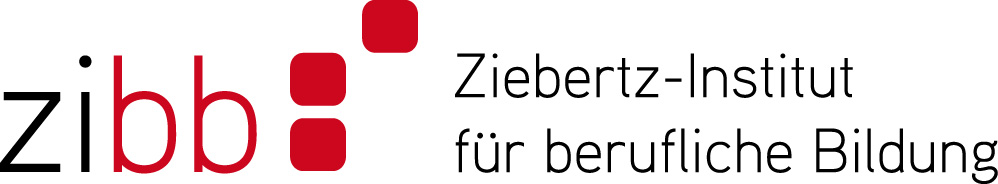 Schwierige Gespräche führen/Psychische Traumatisierung
Maria Lieb, M.A.
Prof. Dr. Torsten Ziebertz
Copyright Dr. Ziebertz
1
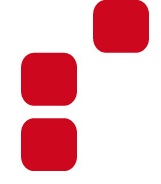 Agenda
Umgang mit schwierigen Gesprächen
Basisvariablen der Beratung
Störquellen
Schwierige Eltern
Hintergründe
Was tun?
Elternarbeit, Elternmotivation

Stufen des Ja-Holens
Strukturelle Bedingungen
Psychische Traumatisierung
Copyright Dr. Ziebertz
2
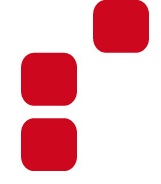 Merkmale Personzentrierter Beziehung
Empathie
Unbed. Wertschätzung
Inneren Bezugsrahmen des anderen möglichst exakt wahrzunehmen, mit all seinen emotionalen Komponenten (Gedanken, Bedeutungen,        Gefühle).
Bedeutet, eine Person zu schätzen, ungeachtet der verschiedenen Bewertungen, die man selbst ihren verschiedenen Verhaltensweisen gegenüber hat.
Kongruenz
Bedeutet, sich dem Erleben und Empfinden bewusst zu werden, und dieses Empfinden im  Kontakt mit meinem Gegenüber      einzubringen, wenn es          angemessen ist
[Speaker Notes: Hilfestellung zur Veränderung geschieht durch ein Beziehungsangebot, das von notwendigen und hinreichenden Bedingungen gekennzeichnet ist. Die Gestaltung von Beziehung beruht auf Grundeinstellungen und Verhaltensweisen, deren Merkmale als Akzeptanz, Empathie und Kongruenz beschrieben werden.“Nach meiner Erfahrung geschieht Außerordentliches, wenn ein von Glaubwürdigkeit, Achtung und Verstehen geprägtes Klima geschaffen wird. In einem solchen Klima wird Starrheit zu Beweglichkeit, statisches Beharren zur Entwicklung, Abhängigkeit zu Autonomie, Vorhersagbarkeit zu spontaner Kreativität, Abwehrhaltung zu Selbstannahme und Selbstverwirklichung.“ Rogers 
Veränderung wird möglich, wenn Menschen ein Mindestmaß dieser Bedingungen wechselseitig wahrnehmen können. 
 
Merkmale der Beziehung:
 
Akzeptanz – anerkennen, achten
 
„Akzeptieren heißt hier ein warmherziges Anerkennen dieses Individuums als Person von bedingungslosem Selbstwert. ... das bedeutet Respekt und Zuneigung, eine Bereitschaft, ihn seine Gefühle auf seine Art haben zu lassen.“ 
Rogers 1973:47
„Akzeptanz ist wie die fruchtbare Erde, die einem winzigen Saatkorn erlaubt, sich zu der schönen Blume zu entwickeln, zu der es die Anlagen besitzt.“ (Thomas Gordon)
 
Es ist ein Grundbedürfnis des Menschen akzeptiert und anerkannt zu werden, positive Resonanz zu erfahren und verstanden zu werden. Anerkennung wirkt als Bestätigung und Ermutigung und mobilisiert die Ressourcen der KlientIn.Die Grundannahme, dass Veränderung schon allein durch bedingungsloses Anerkennen und Akzeptieren einer Person möglich ist, verweist auf die These der Aktualisierungstendenz sowie auf das Verhältnis von Autonomie und Bindung. 
Wertschätzung und emotionale Wärme zeigen sich sowohl in einer Verhaltensbereitschaft zum bedingungsfreien Akzeptieren, als auch in einer ausgedrückten Gefühlsqualität, die als positiv, wohlwollend, zugewandt, bejahend, aktiv beteiligt, warm .... zu charakterisieren ist. Emotionale Wärme und Wertschätzung werden stärker im nichtsprachlichen als im sprachlichen Bereich ausgedrückt. Mimik, Gestik, Stimmführung und Sprechweise bringen Zugewandtheit zum Ausdruck (herzliche Tonlage, warmherziger Blick, Augenkontakt).
 
Als Akzeptanz wird die Bereitschaft bezeichnet, alles was mir in einer anderen Person begegnet, an zu nehmen, wie es ist. Die Botschaft lautet: „Ich kann alle deine Äußerungen annehmen, weil sie Bestandteil von Dir sind, so wie Du bist.“ Das Verhalten des Gesprächspartners bezieht sich auf den subjektiv-emotionalen Anteil, nicht auf den inhaltlichen Anteil der Kommunikation. Es geht nicht um inhaltliche Zustimmung; unterschiedliche Ansichten beeinträchtigen nicht die Grundhaltung. 
 
Akzeptanz ist die Voraussetzung für „eine Begegnung mit dem Unbekannten“ in anderen Menschen, für die Offenheit und das Interesse, wirklich etwas Neues kennen zu lernen.
  
 
Empathie – einfühlend verstehen
Empathie bedeutet, sich in die innere Welt des Gegenübers (Gedanken, Bedeutungen, Gefühle) einzufühlen und diese wie von innen heraus zu verstehen.
  
Mit Empathie ist es möglich, sich auf eine Weise in die Gedanken- und Erfahrungswelt der anderen Person hineinzuversetzen, dass Gesagtes aus der Perspektive dieser anderen Person verstanden werden kann. 
 
Rogers ging davon aus, dass jeder Mensch in einer „eigenen Welt“ lebe: „ Die Welt der Erfahrung ist für jedes Individuum in einem sehr bedeutungsvollen Sinne eine private Welt.“ (Rogers 1983:419) Wie Erfahrungen wahrgenommen werden, ist individuell verschieden. Und: „ Diese Wahrnehmung ist für mich Realität.“ (a.a.O. 420)  Das Verhältnis von Wahrnehmung und Realität ist vergleichbar mit dem Verhältnis einer Landkarte zu dem Gebiet, das sie abbildet. „Wir leben nach einer wahrnehmungsmäßigen Landkarte, die nie die Realität selbst ist.“ (a.a.O. 420) So kann eine andere Person nie so genau wie die betreffende wissen, wie die Erfahrung wahrgenommen wurde. 
„Der beste Ausgangspunkt zum Verständnis des Verhaltens ist das innere Bezugssystem des Individuums selbst.“ (a.a.O. 427) Rogers erzählte einmal, wie Ethnographen von einem primitiven Stamm berichteten, dass die Menschen dort absurde Speisen aßen, phantastische und sinnlose Zeremonien abhielten und sich überhaupt sehr merkwürdig verhielten. Der Beobachter merkte jedoch nicht, dass er das Verhalten der anderen nur aus seinem Bezugssystem heraus beobachtet hatte. 
Hier weist Rogers einen Weg, wie Verständigung in dieser vielfältigen Welt geschehen kann. Er bezieht sich auf empirische Forschungen zur Wirksamkeit von einfühlendem Verstehen und beschreibt, dass es funktioniert.
 
Rogers: „Empathie bedeutet, dass man die private Wahrnehmungswelt des anderen betritt und völlig in ihr heimisch wird. Empathie schließt ein, dass man empfindsam ist, von Augenblick zu Augenblick, gegenüber sich verändernden gefühlten Bedeutungen, die in dieser anderen Person fließen, gegenüber der Furcht, der Wut, der Zärtlichkeit, der Verwirrung oder was immer sie gerade fühlt. Empathie meint, eine Zeitlang in ihrem Leben zu leben, sich in ihm feinfühlig zu bewegen, ohne Urteile zu fällen, ..... Mit einem anderen Menschen in dieser Weise zusammen zu sein, bedeutet, für diese Zeit die Ansichten und Wertungen beiseite zu legen, die man für sich selbst hat, um in die Welt des anderen ohne Vorurteil eintreten zu können. ..... Vielleicht macht diese Beschreibung klar, dass empathisch zu sein eine komplexe, fordernde, harte, aber zugleich auch subtile und sanfte Art des Umgangs (way of being) ist.“ (Rogers1980: 79) 
 
 
Echtheit 

Echtheit oder Kongruenz meint im Personzentrierten Ansatz die Übereinstimmung von
Innerem Erleben (was in mir vorgeht) mit
Der bewussten Wahrnehmung dieses Erlebens (Was ich davon spüre) mit
Dem Ausdruck (was ich davon ausdrücke).
 
Diese „Stimmigkeit“ ermöglicht es, sich im Kontakt mit anderen als unverfälschte und ursprüngliche Persönlichkeit zu zeigen. Es geht bei dieser Grundhaltung nicht darum, sich selbst in den Mittelpunkt zu stellen, sondern die für die Beratungssituation relevanten Aspekte des eigenen Erlebens mitzuteilen. Dabei handelt es sich lediglich um persönliche Rückmeldungen, keinesfalls um Objektivität beanspruchende Feststellungen.
 
In der Begegnung von Person zu Person sieht Rogers einen bedeutsamen Faktor für konstruktive Beziehungen. Beschrieben ist die positive Wirkung, wenn sich Helfende nicht als distanzierte Experten, sondern als transparente, echte, authentische, gegenwärtige Personen einbringen.
 
„Ein solcher Ansatz schließt ganz grundsätzlich jedwedes Selbstverständnis des Therapeuten und der Therapeutin oder des Helfers oder der Lehrerin usw. als eines Experten für die Probleme oder Person seines Partners in Beratung, Therapie, Erziehung, Supervision oder welcher hilfreichen Beziehung auch immer aus; es schließt auch aus, dass sich der Therapeut selbst als einen Fachmann für den richtigen Einsatz von Methoden und Mitteln versteht, ja es schließt jeden vorgeplanten und nicht aus der unmittelbaren Beziehungserfahrung erwachsenden Einsatz von Methoden und Techniken überhaupt aus. Denn das einzige „Mittel“ oder „Instrument“, das zum Einsatz kommt, ist die Person des Therapeuten selbst..... Das Expertentum besteht, wenn man schon will, gerade darin, auch gegen die Wünsche des Klienten, dem Versuch zu wehren, sich als Experte zu gebärden, das heißt, sich über Schwierigkeiten mit Techniken hinwegzuhelfen, statt sich ihnen als Person zu stellen.“ (Schmid 1997:16) 
  
Literatur:
 
Rogers, Carl 1980: Meine Philosophie der interpersonalen Beziehungen und ihre Entstehung, in: Carl Rogers und Rachel Rosenberg: Die Person als Mittelpunkt der Wirklichkeit, Klett-Cotta Stuttgart, S. 185-196 
 
Rogers, Carl 1980: Empathie als Prozess, in: Rogers/Rosenberg 1980, S. 75-93 
 
Rogers, Carl 1983: Therapeut und Klient. Grundlagen der Gesprächspsychotherapie, Fischer Taschenbuch Verlag, Frankfurt a.M. 

Rogers, Carl 1982: Meine Beschreibung einer personzentrierten Haltung. Zeitschrift für personzentrierte Psychologie und Psychotherapie 1/1, S. 75 - 77 

Schmid, Peter F. 1997: „Einem Menschen begegnen, heißt von einem Rätsel wachgehalten werden.“ (E.Levinas) Perspektiven zur Weiterentwicklung des Personzentrierten Ansatzes, in Person 1-1997, S. 14-24]
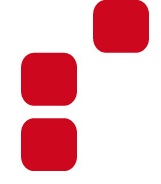 Mögliche Störquellen
Lehrer/ die Lehrerin
Eltern (-teil)
Thema
Ort
Zeit
Der X-Faktor
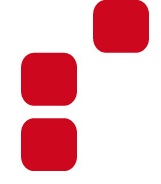 Hintergründe
Nicht Sie persönlich sind gemeint !!!
Sie dienen als Projektions- und Übertragungsebene
Sachebene – Beziehungsebene
Die Beziehungsebene determiniert die Sachebene
Einwände zeigen Interesse
Einwände bieten Übungsmöglichkeiten
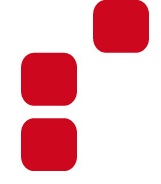 Was tun ?
Anerkennung, Anerkennung, Anerkennung …
… auch der schwierigen Anteile !!!
Beziehung first !
Anliegenklärung
Verändern durch Verstehen
Musterunterbrechung
Wo ist Ihre Grenze? Und was passiert dann?
Austausch mit Kollegen, Freunden
Supervision, Coaching
Einwand                Psych. Judo
„Das verstehe ich nicht“

„Das stimmt nicht“

„Das glaube ich Ihnen nicht“
„Und das soll funktionieren?“
„Das geht nicht“
„Was genau ist unverständlich?“
„Welche Erfahrungen haben Sie hierzu?“
„Wie sehen Sie das selbst?“
„Was geht Ihnen durch den Kopf?“
„Welche Schwierigkeiten sehen Sie?“
Kleingruppenarbeit
Was sind für mich schwierige, fordernde Eltern? 
Welche Emotionen lösen Sie in mir aus?
Copyright Dr. Ziebertz
8
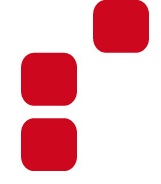 Schwierige Eltern
Kritiker
Aggressive
Desinteressierte
Herrscher
Kläger
Schweiger
 …
Hintergründe:
bisher gemachte Erfahrungen/ eigene Biographie (Familie, Beziehungen, Hilfsformen)
mangelndes Vertrauen/ Misstrauen 
emotionale Schemata, Verhaltens- und Kommunikationsmuster (Abwehrverhalten, Vertrauen, Beziehungserfahrungen, etc.)
Copyright Dr. Ziebertz
10
Unsere Position
Anliegen Trias
               		Schule/ Lehrer

      
			
		     Schüler				Eltern

Unfreiwilligkeit als Kontinuum
Unfreiwilligkeit/ fehlende Motivation definiert als Diskrepanz verschiedener Anliegen
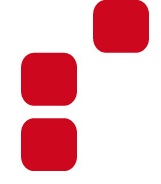 Stufen des Ja-Holens
Copyright Dr. Ziebertz
12